Developing a Helping Relationship
Chapter 1
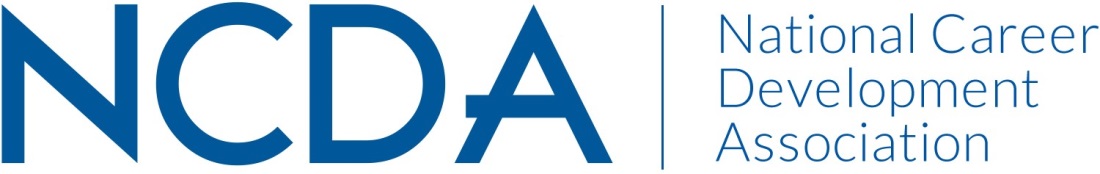 Learning Objectives
Learning Objectives
Role of a Career Services Provider
Ingredients in the Helping Relationship
Essential Helping Skills
SOLER Attending Skills
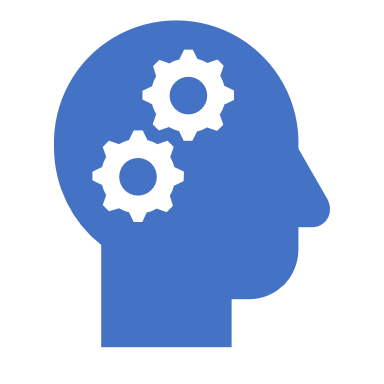 Listening
Reflecting
Encouraging
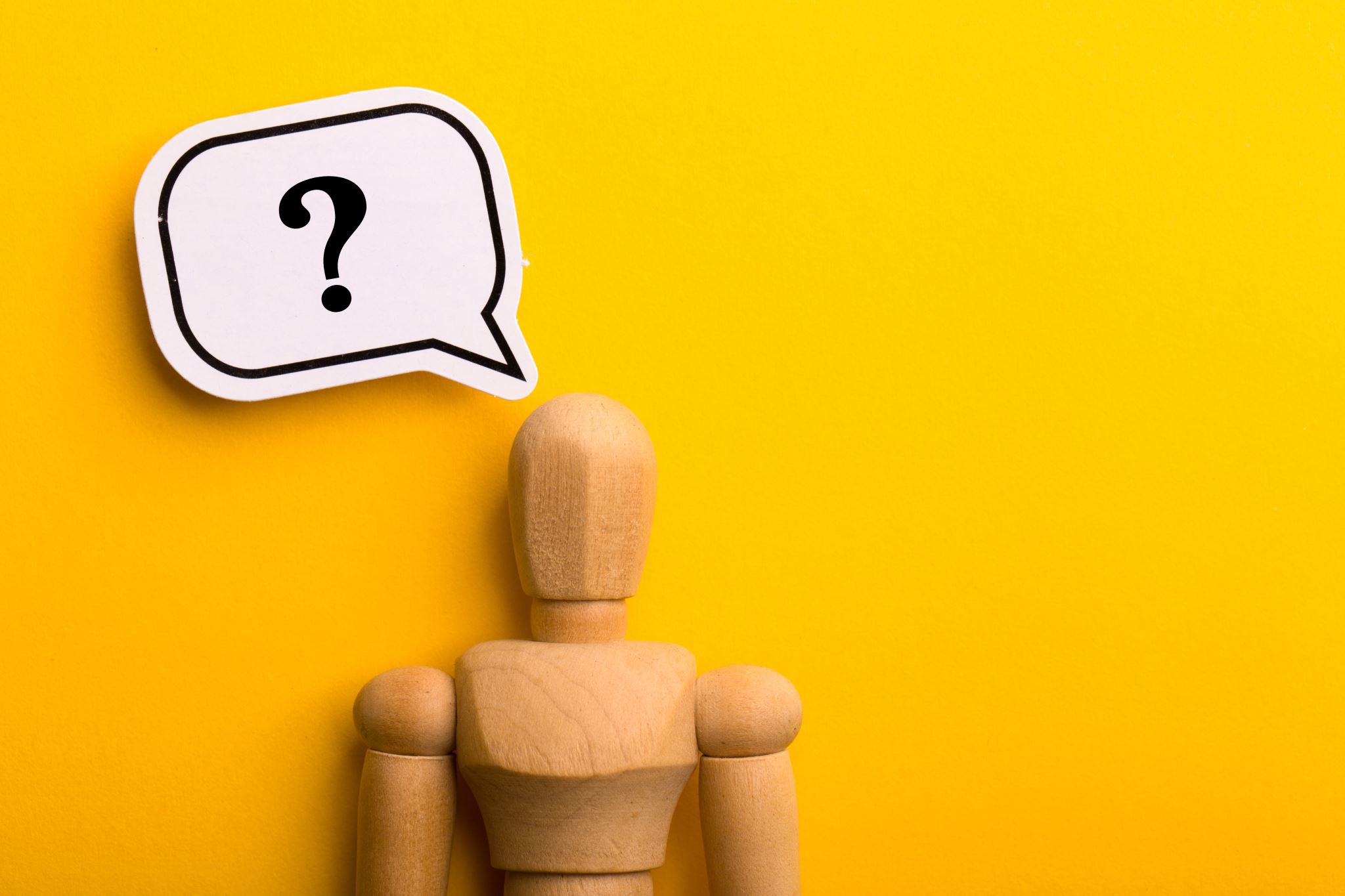 Closed-Ended Questions
Can be answered with “yes” or “no” or other simple response
Advantages
Easy for clients to answer
Yield information quickly
Useful for clarifying information
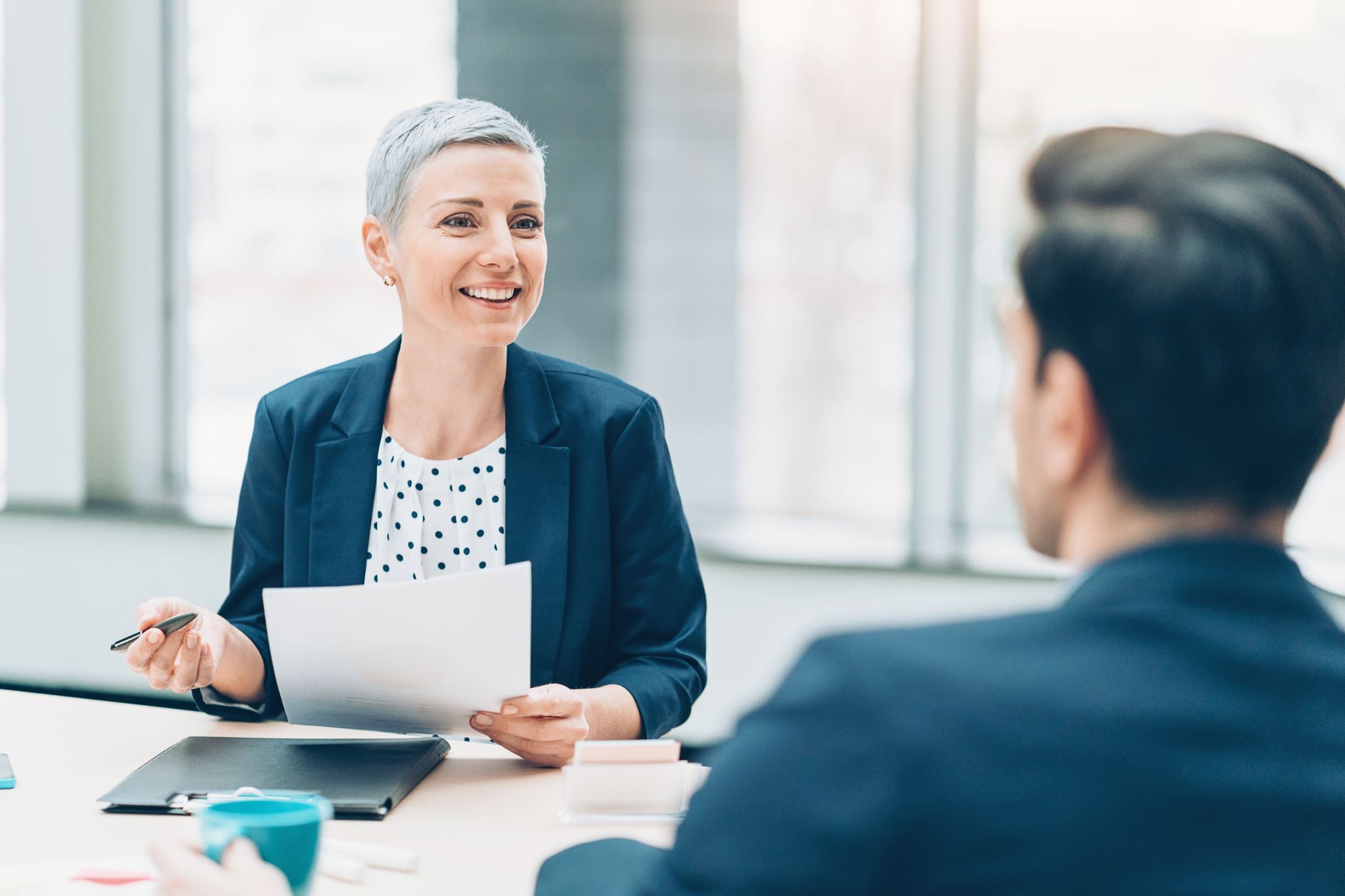 Closed-Ended Questions
Disadvantages
Restrict clients to brief answers
Keep the questioner in control of the conversation
May make clients feel interrogated
May be perceived as advice or criticism
Open-Ended Questions
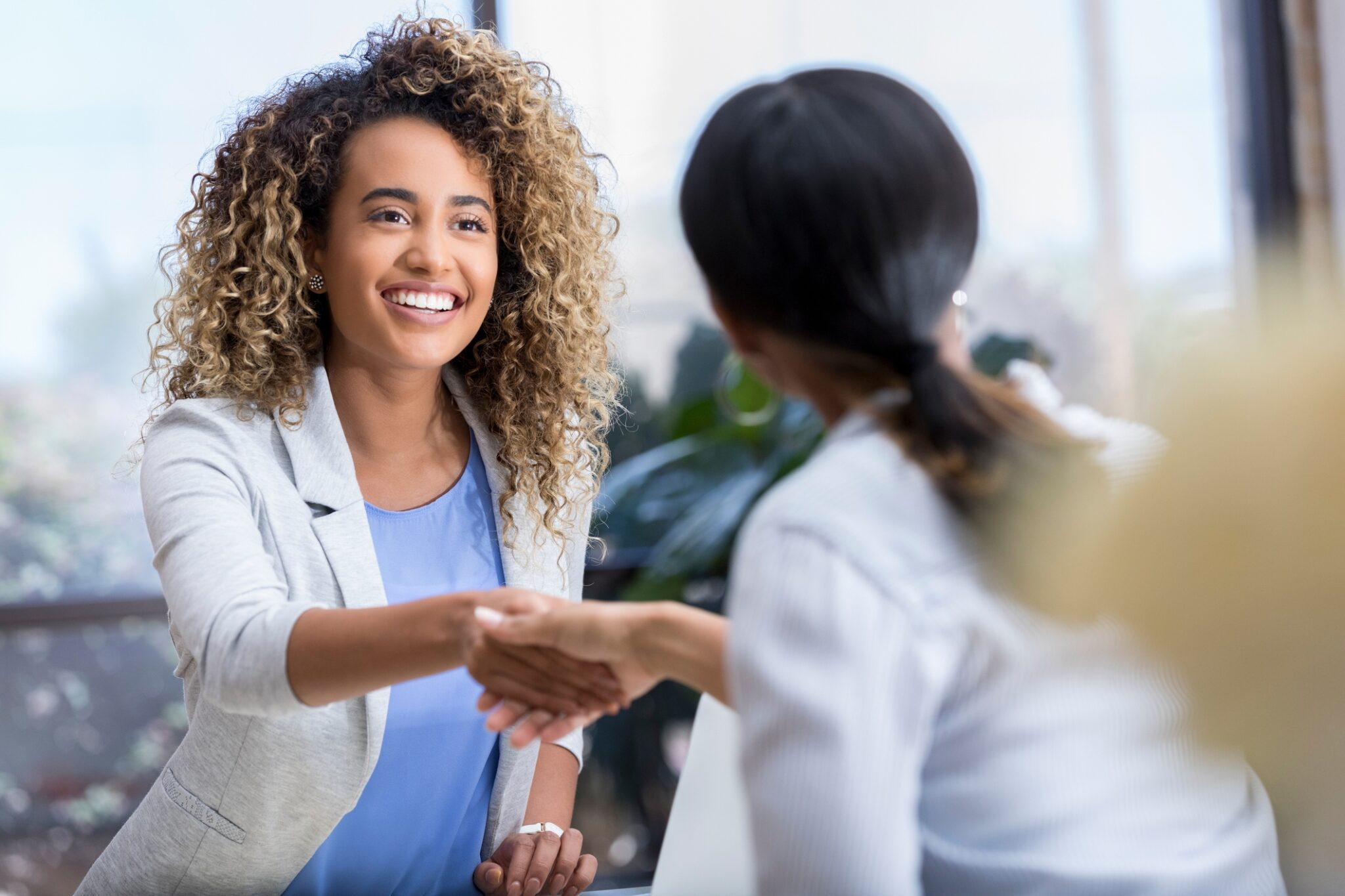 Open-Ended Questions
Disadvantages
Tend to require more time
May allow clients to wander or to avoid a topic
May lead to a series of “I don’t know” answers
Silence
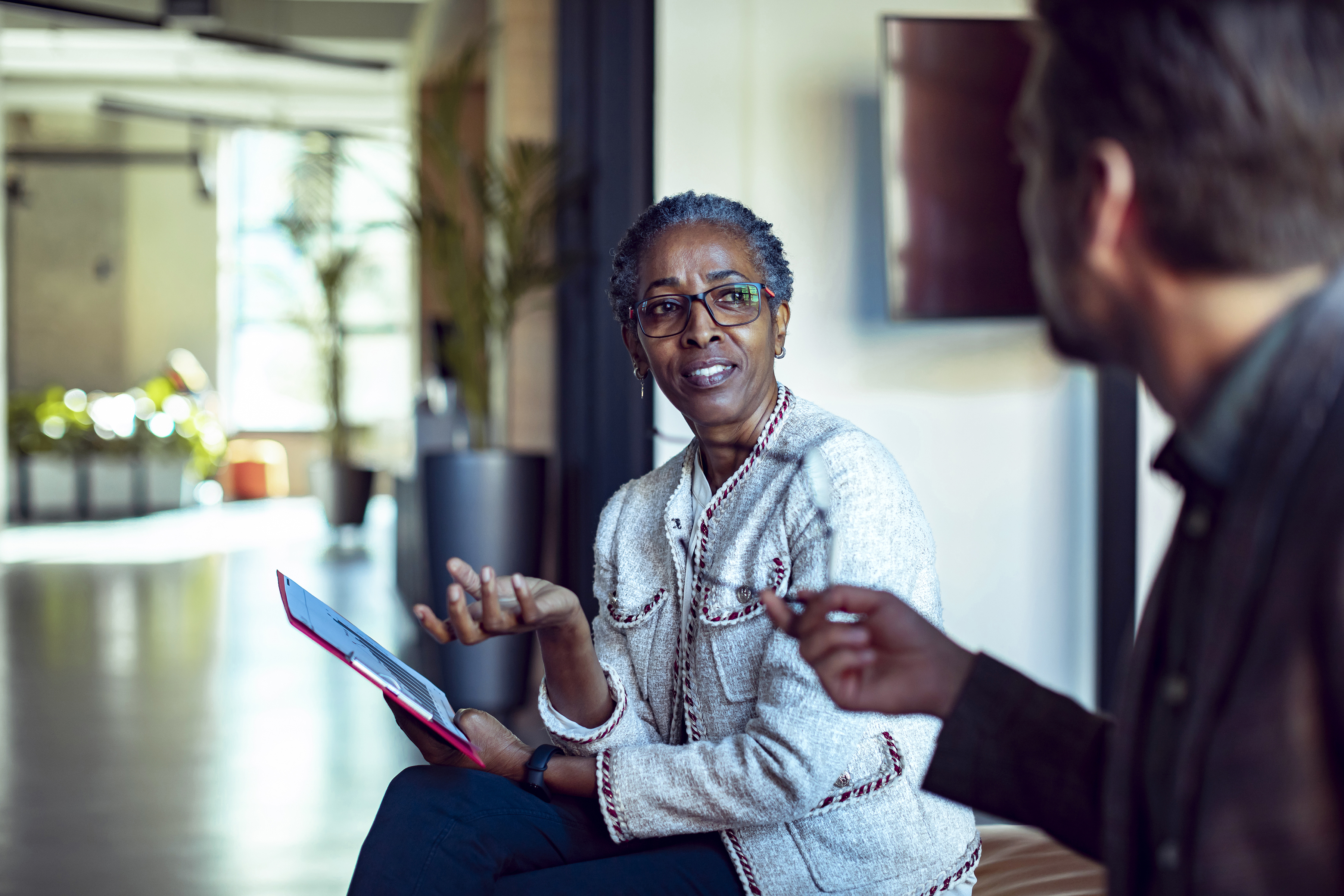 Purpose of the Intake Interview
To develop an understanding of the client’s history and current situation
 To identify and define a client’s career goals
 To recognize obstacles to and resources for goal attainment
 To match the client’s needs with appropriate organizational services
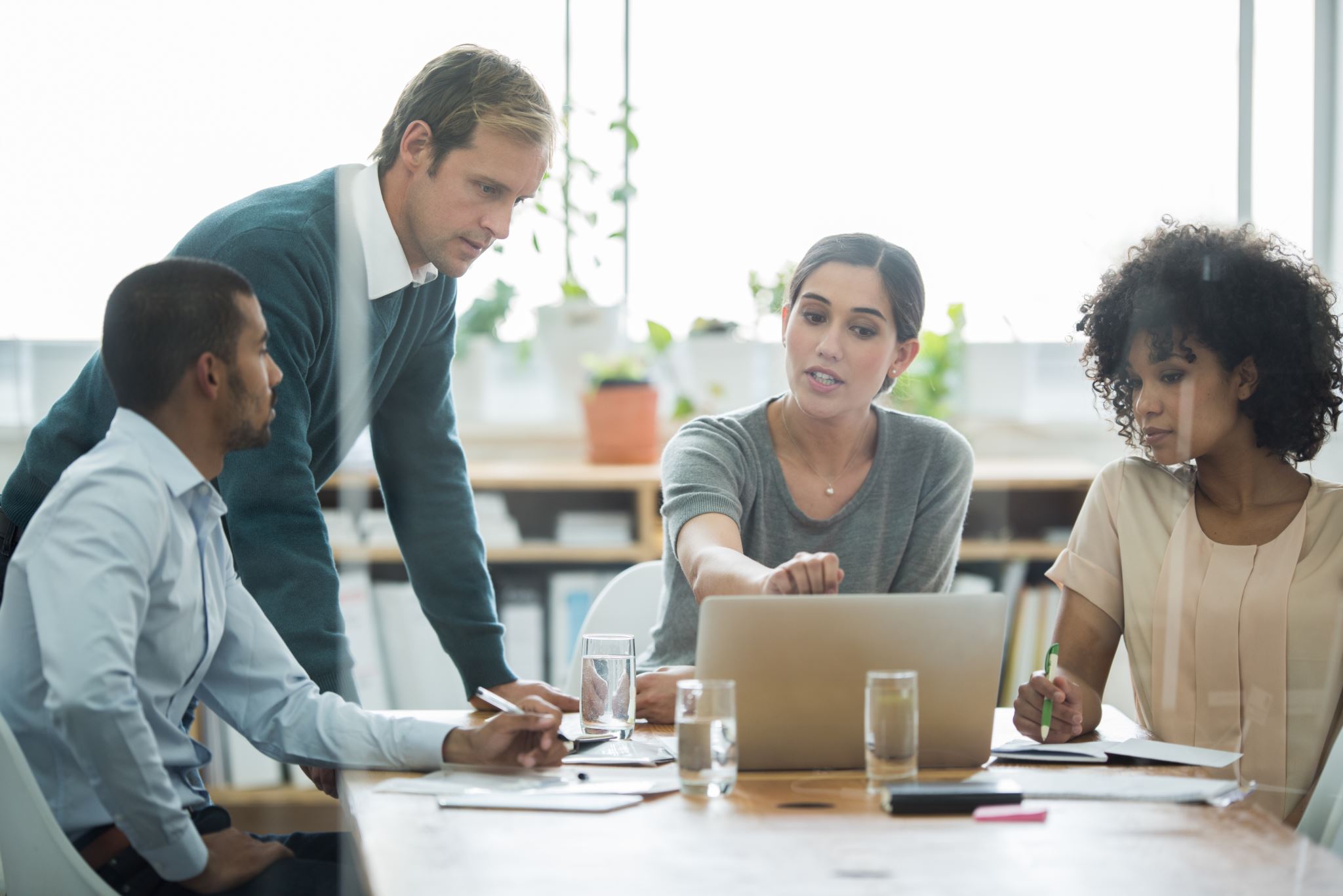 Important Elements of the Intake Interview
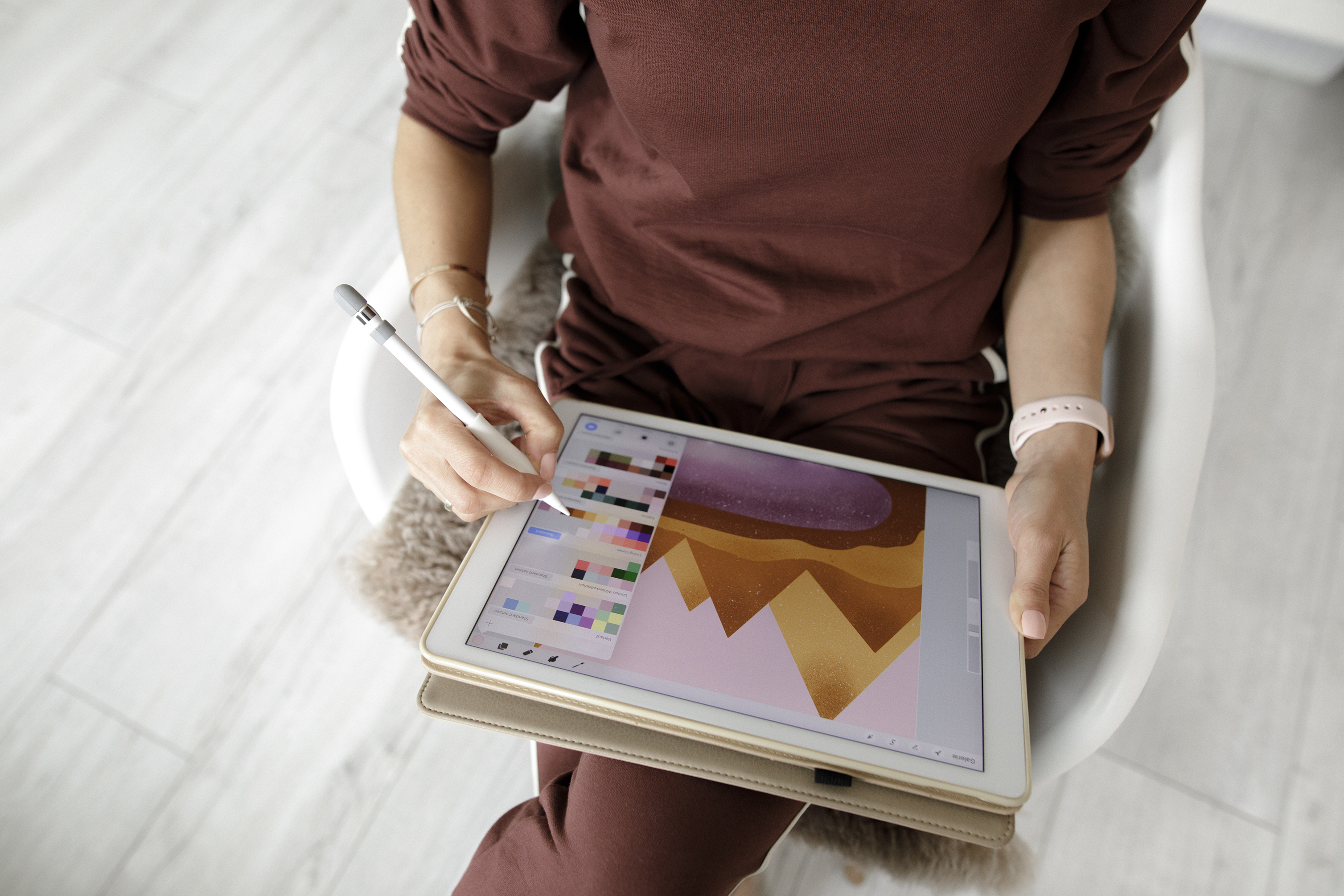 Identifying Strengths
Motivation: client’s level of desire to work toward attaining career goals
Education and Transferable Skills: academic, vocational, and experiential
Support System - family, community, faith-based, therapists, classmates or even a pet
Timing - perception of how much time can be spent in job search
Decision-making Skills - comfort and experience with decision making
Identifying Barriers
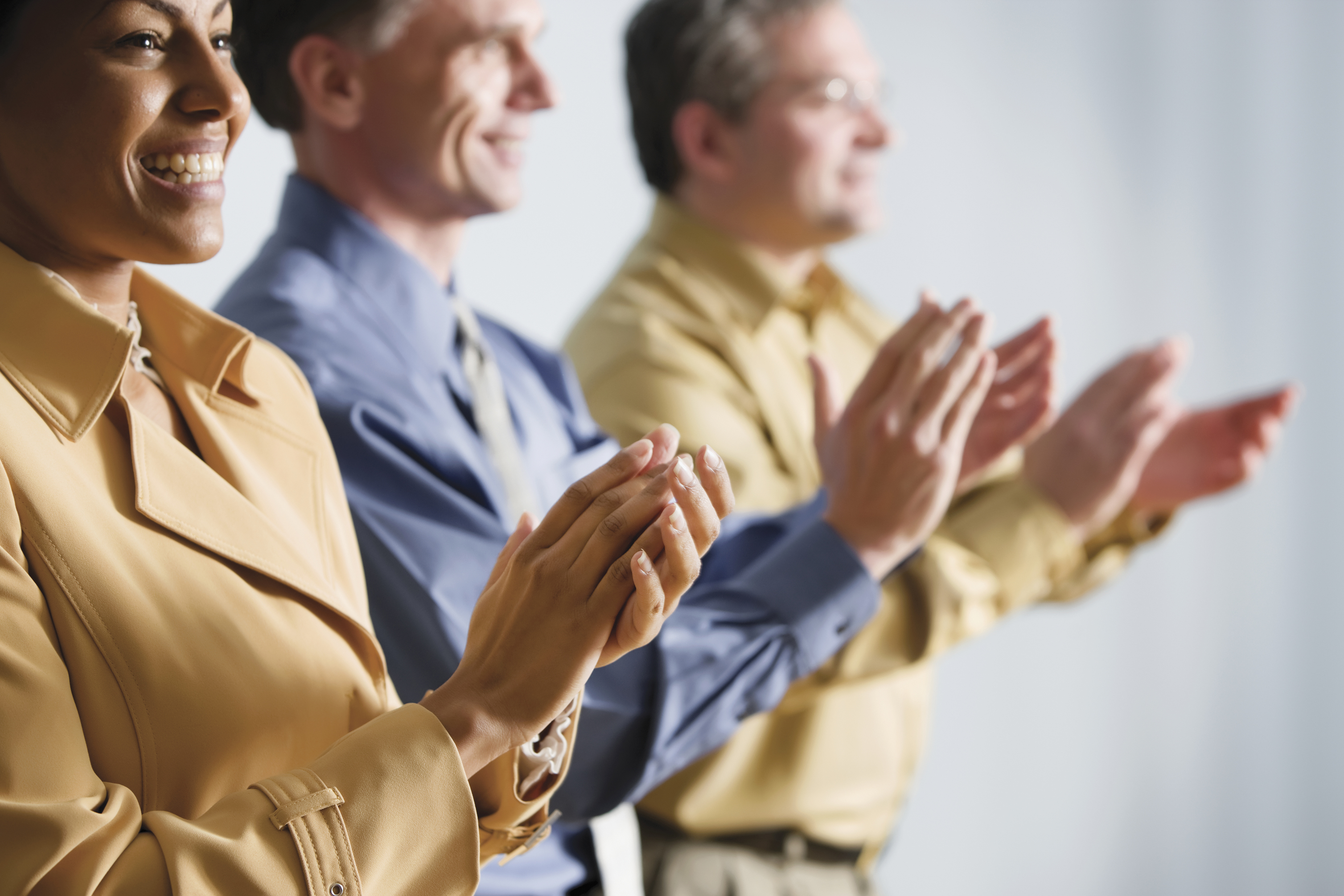 Importance of Hope
Plant seeds of trust
Offer brief summary and hopeful sense of expectation
Use helping skills in warm and genuine fashion
Effective Goal Setting
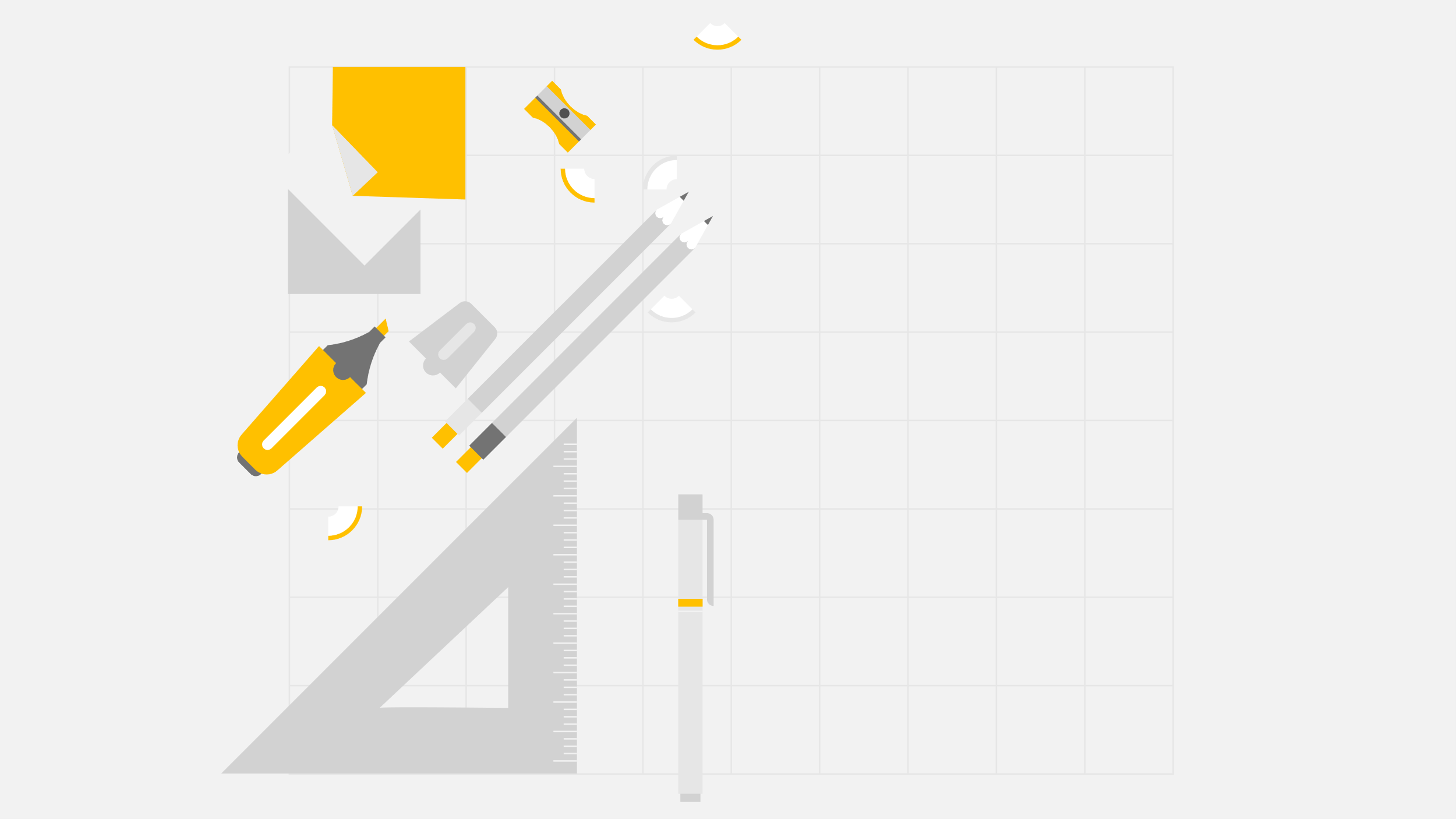 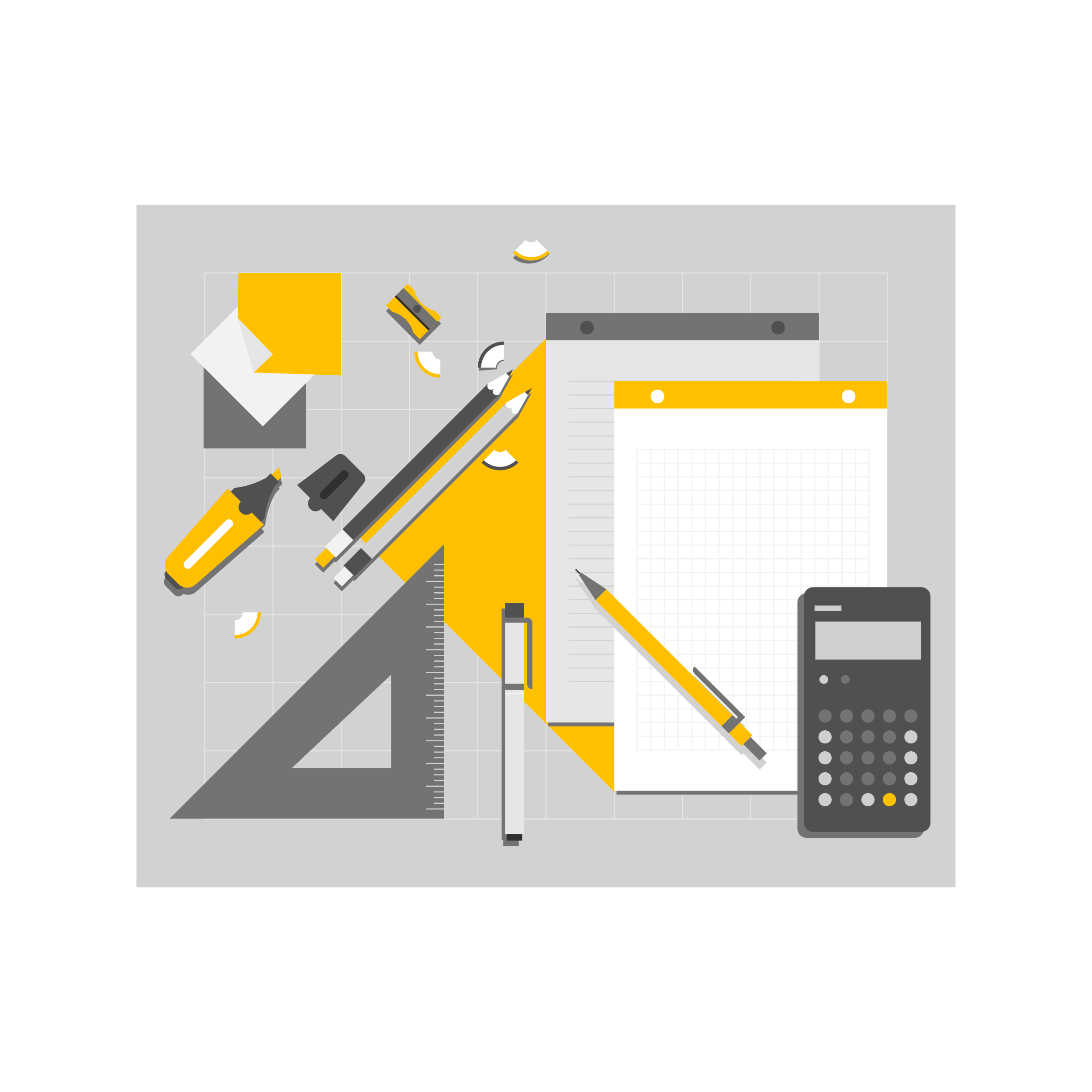 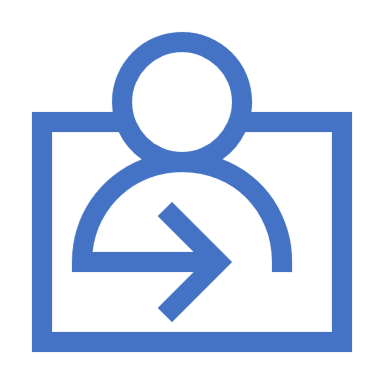 Elements of an Effective Action Plan
Well-defined long-term goal
Alternative goals
Specific resources needed to accomplish the goals
Short-term goals
Realistic timeline
Strategies to overcome anticipated barriers
Additional Interventions
Termination Process
Self-Care Strategies
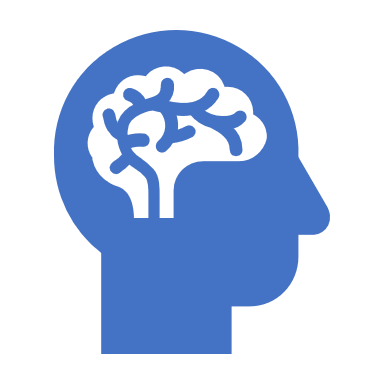